Figure 1. Databases available on the BioMart Central Portal and their host countries (April 2011).
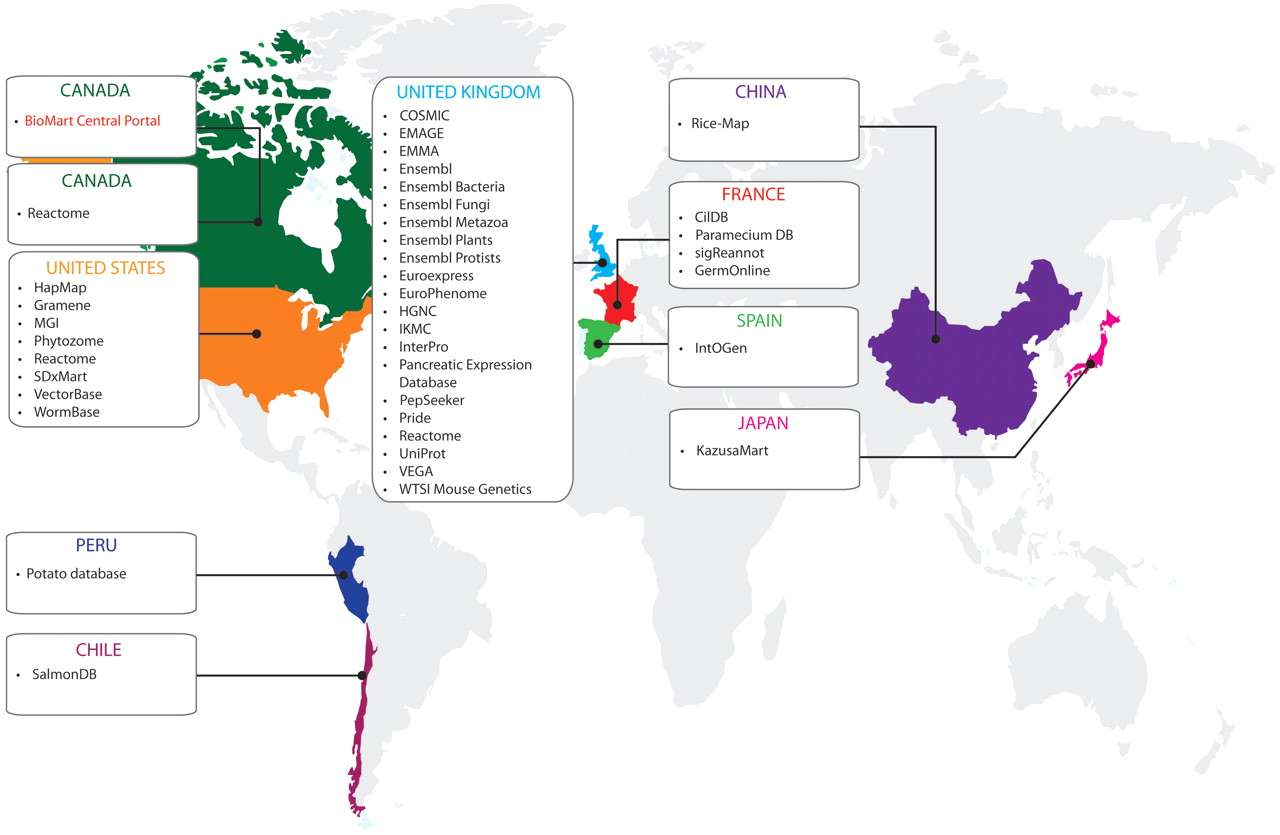 Database (Oxford), Volume 2011, , 2011, bar041, https://doi.org/10.1093/database/bar041
The content of this slide may be subject to copyright: please see the slide notes for details.
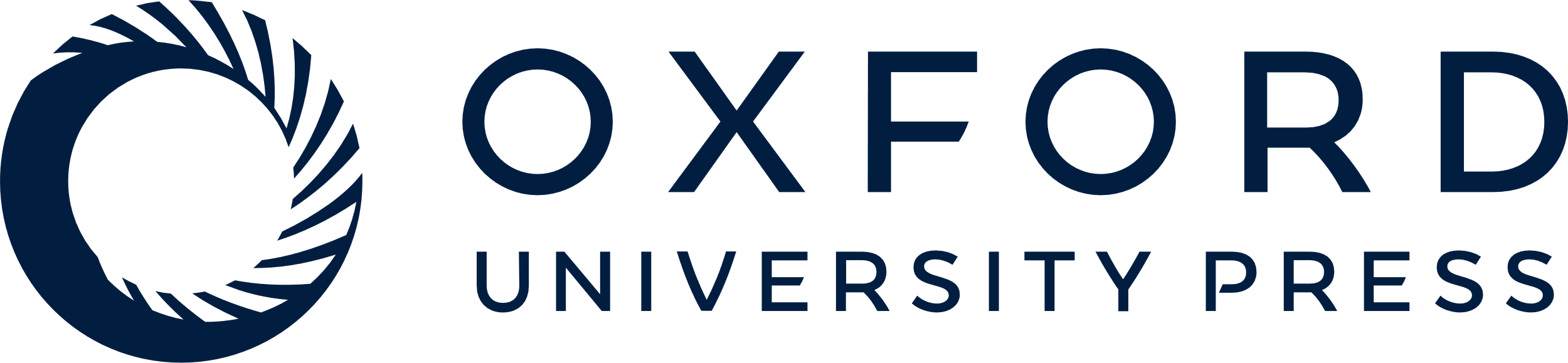 [Speaker Notes: Figure 1. Databases available on the BioMart Central Portal and their host countries (April 2011).


Unless provided in the caption above, the following copyright applies to the content of this slide: © The Author(s) 2011. Published by Oxford University Press.This is Open Access article distributed under the terms of the Creative Commons Attribution Non-Commercial License (http://creativecommons.org/licenses/by-nc/2.5), which permits unrestricted non-commercial use, distribution, and reproduction in any medium, provided the original work is properly cited.]
Figure 2. Each individual server hosts its own instance of BioMart retrieving data from its own local database backend. ...
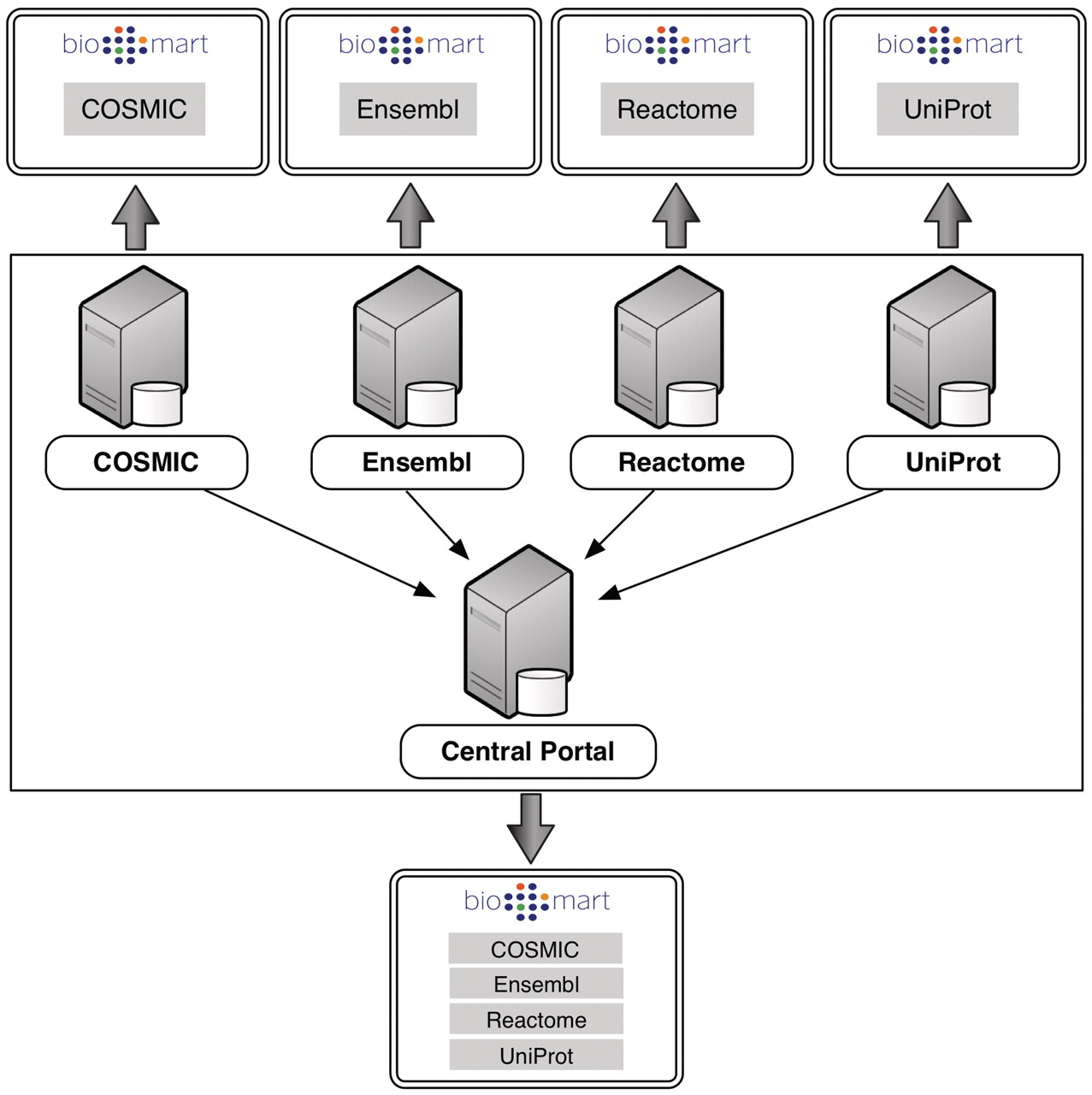 Database (Oxford), Volume 2011, , 2011, bar041, https://doi.org/10.1093/database/bar041
The content of this slide may be subject to copyright: please see the slide notes for details.
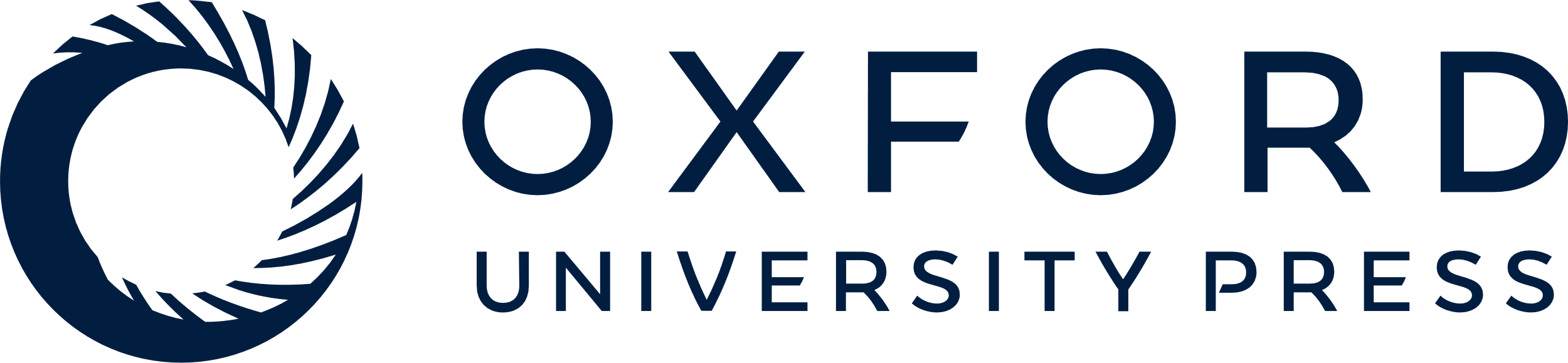 [Speaker Notes: Figure 2. Each individual server hosts its own instance of BioMart retrieving data from its own local database backend. Central Portal offers a unified access point to all of these databases, distributing queries to the appropriate servers.


Unless provided in the caption above, the following copyright applies to the content of this slide: © The Author(s) 2011. Published by Oxford University Press.This is Open Access article distributed under the terms of the Creative Commons Attribution Non-Commercial License (http://creativecommons.org/licenses/by-nc/2.5), which permits unrestricted non-commercial use, distribution, and reproduction in any medium, provided the original work is properly cited.]
Figure 3. The BioMart Central Portal home page. Three main entry points are available: (A) Identifier search, (B) Tools ...
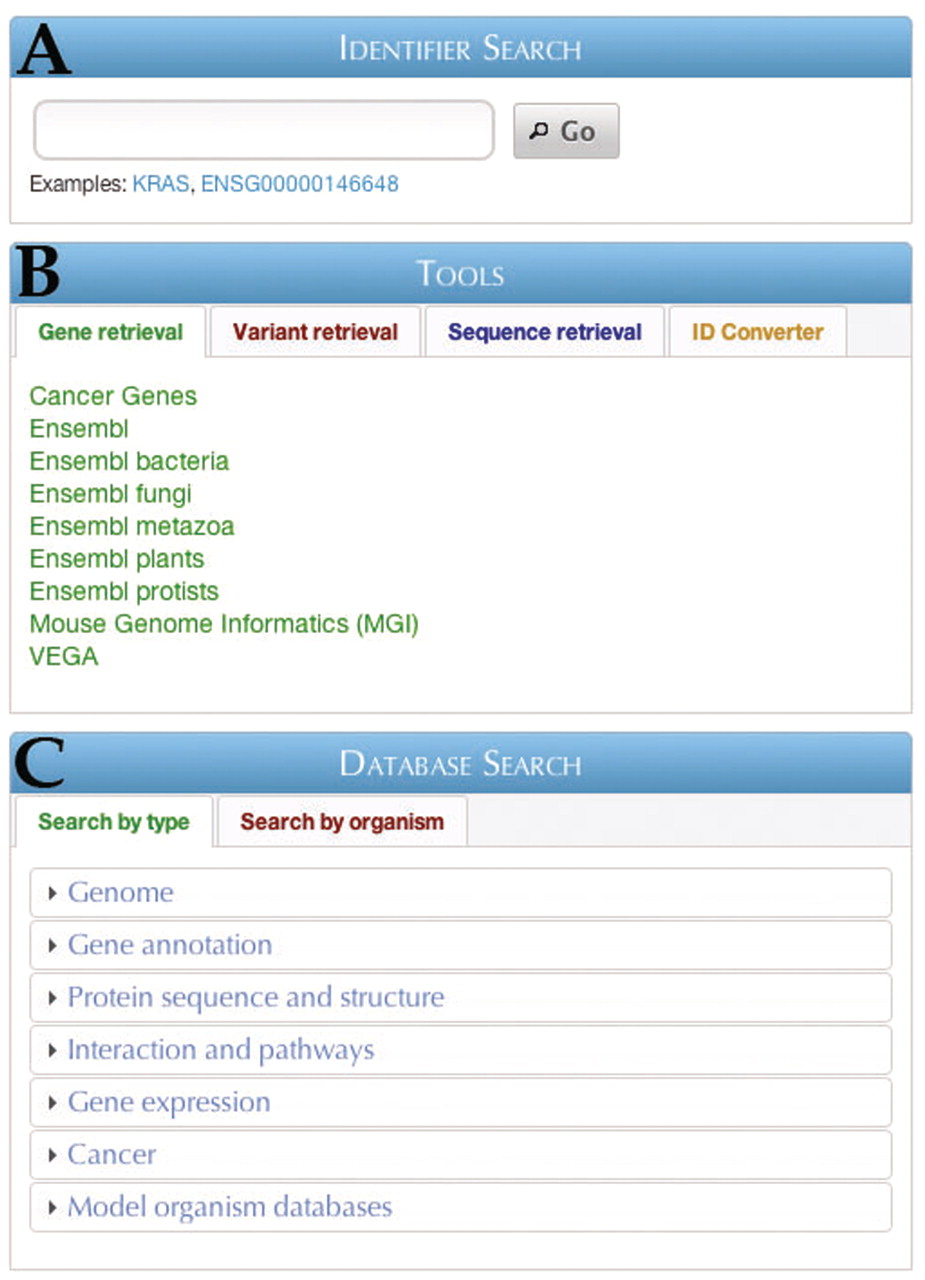 Database (Oxford), Volume 2011, , 2011, bar041, https://doi.org/10.1093/database/bar041
The content of this slide may be subject to copyright: please see the slide notes for details.
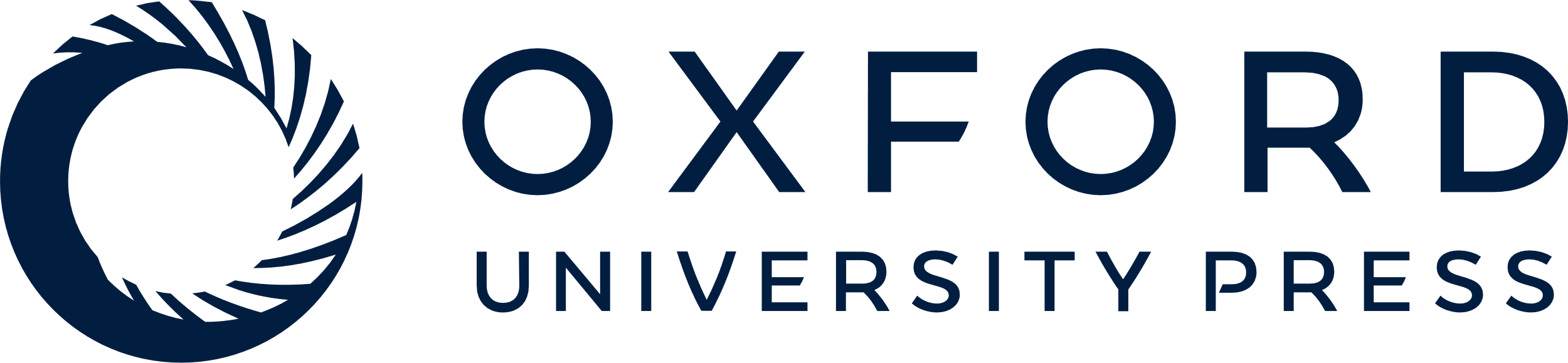 [Speaker Notes: Figure 3. The BioMart Central Portal home page. Three main entry points are available: (A) Identifier search, (B) Tools and (C) Database search.


Unless provided in the caption above, the following copyright applies to the content of this slide: © The Author(s) 2011. Published by Oxford University Press.This is Open Access article distributed under the terms of the Creative Commons Attribution Non-Commercial License (http://creativecommons.org/licenses/by-nc/2.5), which permits unrestricted non-commercial use, distribution, and reproduction in any medium, provided the original work is properly cited.]
Figure 4. The Gene Report page for EGFR, displaying data federated from several sources.
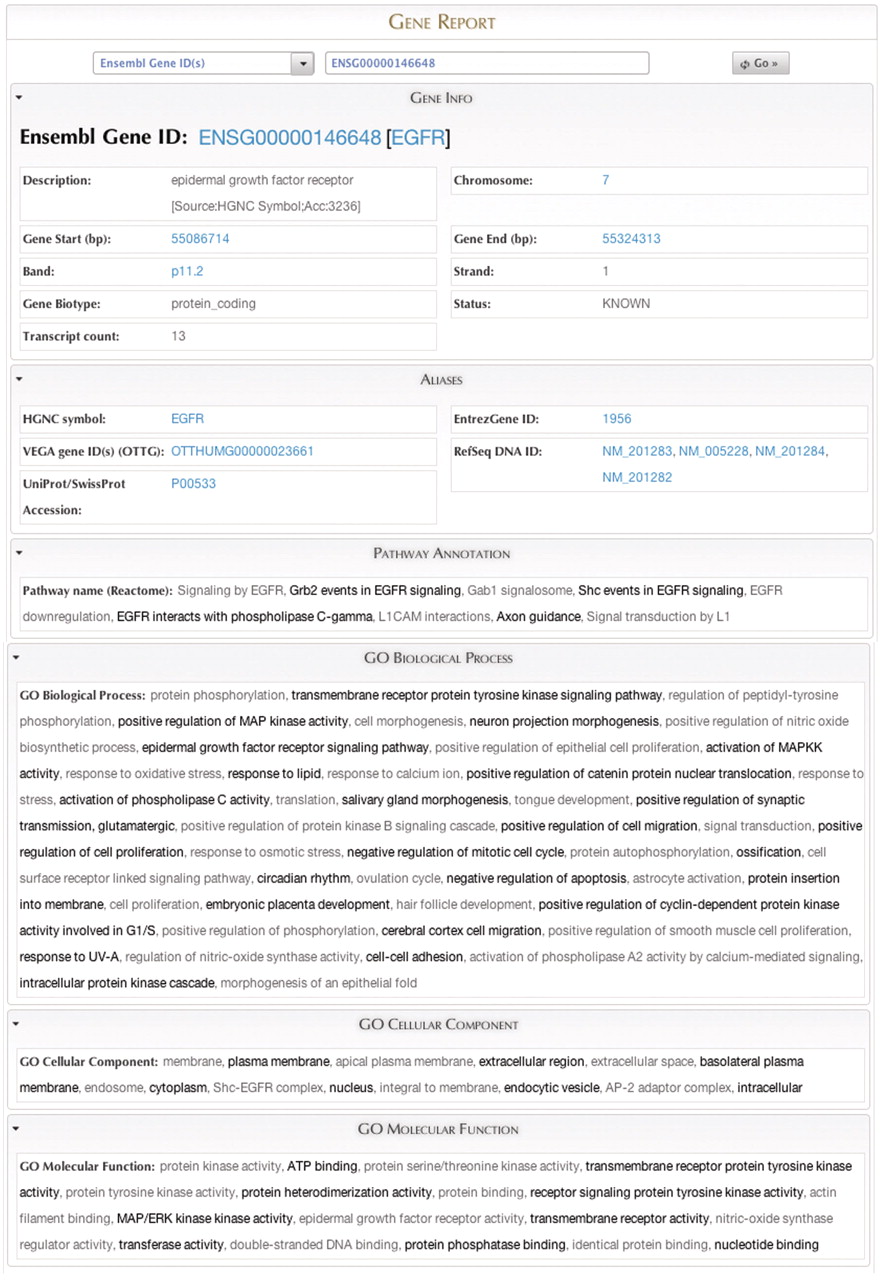 Database (Oxford), Volume 2011, , 2011, bar041, https://doi.org/10.1093/database/bar041
The content of this slide may be subject to copyright: please see the slide notes for details.
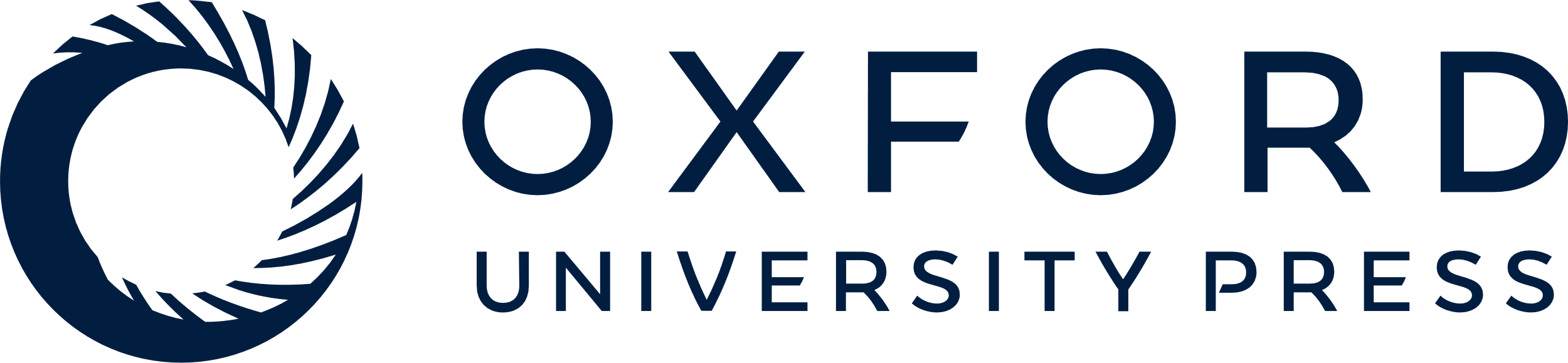 [Speaker Notes: Figure 4. The Gene Report page for EGFR, displaying data federated from several sources.


Unless provided in the caption above, the following copyright applies to the content of this slide: © The Author(s) 2011. Published by Oxford University Press.This is Open Access article distributed under the terms of the Creative Commons Attribution Non-Commercial License (http://creativecommons.org/licenses/by-nc/2.5), which permits unrestricted non-commercial use, distribution, and reproduction in any medium, provided the original work is properly cited.]
Figure 5. The sequence retrieval plug-in page.
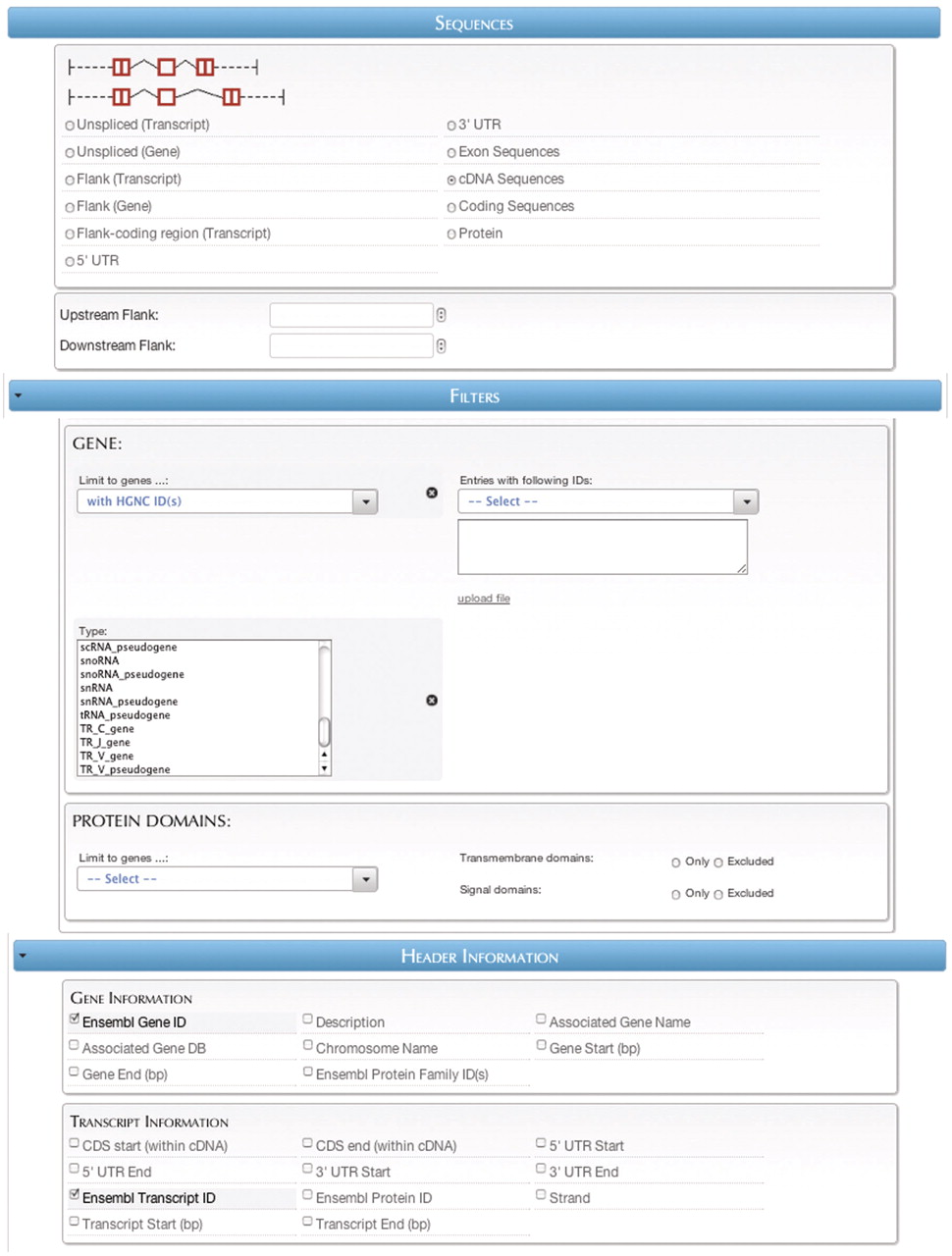 Database (Oxford), Volume 2011, , 2011, bar041, https://doi.org/10.1093/database/bar041
The content of this slide may be subject to copyright: please see the slide notes for details.
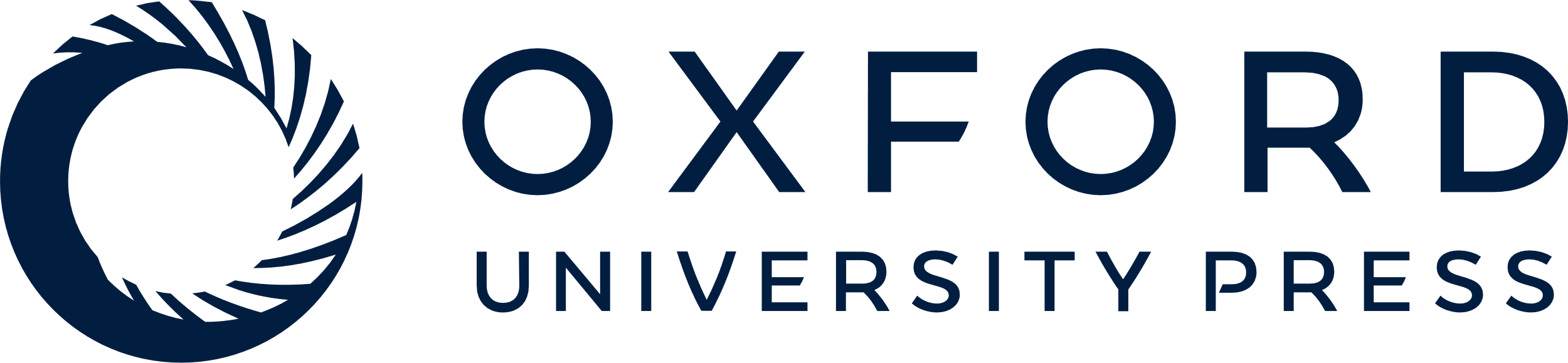 [Speaker Notes: Figure 5. The sequence retrieval plug-in page.


Unless provided in the caption above, the following copyright applies to the content of this slide: © The Author(s) 2011. Published by Oxford University Press.This is Open Access article distributed under the terms of the Creative Commons Attribution Non-Commercial License (http://creativecommons.org/licenses/by-nc/2.5), which permits unrestricted non-commercial use, distribution, and reproduction in any medium, provided the original work is properly cited.]